CIRCUNSTACIAS GEOGRÁFICAS
Valles mal comunicados
Buenos puertos y accesibilidad al mar
Mediterráneo como centro cultural y comercial
Islas y territorios que permitían colonización por mar

INTERCAMBIO CULTURAL. RELATIVIZACIÓN DE CREENCIAS
CIRCUNSTANCIAS SOCIoeconómicas
Rey como figura decorativa 	   CRÍTICA	
Nobleza con posesiones, que era trabajada por esclavos.   		TIEMPO DE OCIO
Aumento demográfico y por tanto aumento de demanda de bienes (trigo, minerales)

	COLONIZACIÓN
CIRCUNSTANCIAS RELIGIOSAS
Ausencia de una casta sacerdotal que vela por la ortodoxia
Ausencia de libros sagrados 


POSIBILIDAD DE CRITICAR LAS CREENCIAS
CIRCUNSTANCIAS POLÍTICAS
Democracia griega
Ágora


DEBATE   RETÓRICA Y CRÍTICA
FILOSOFÍA ORIENTAL
BUDISMO
Filosofía y religión no teísta
Buddha Gautama S. VI aC
Persigue eliminar el sufrimiento, el deseo y vivir en armonía mediante la meditación
FILOSOFÍA ORIENTaL
CONFUCIO
Siglo VI aC
buena conducta en la vida, 
el buen gobierno del Estado (caridad, justicia, y respeto a la jerarquía),
 el cuidado de la tradición, el estudio y la meditación. 
virtudes: la tolerancia, la bondad, la benevolencia, el amor al prójimo y el respeto a los mayores y antepasados.
El pensamiento filosófico surgió simultáneamente en el siglo VI AC en tres zonas distintas y distantes de nuestro planeta: en la India, en China y en Grecia. En los siglos siguientes se produjo un aumento espectacular de la especulación y la reflexión, que abrió los cauces por los que las tres grandes tradiciones filosóficas habrían de discurrir por los dos mil años siguientes...

Ha sido la tradición filosófica occidental (y no otra) la que ha dado lugar a la ciencia universal actual, en la que la India participa activamente. Eso le concede una preeminencia indiscutible en el panorama del pensamiento mundial.
Pero, si dejamos de de lado los gérmenes científicos que contiene, en todo lo demás no es superior a las tradiciones india y china. En algunos aspectos es incluso inferior. El respeto reverencial por todas las criaturas vivientes de budistas y jainistas, y la impregnación de la vida entera por la meditación, pueden servir como ejemplos. Precisamente la actual preocupación por la paz y por la protección de la naturaleza, asociada a nuestra nueva sensibilidad ecologista, nos lleva a constatar las insuficiencias de nuestra propia tradición y a abrirnos con generosa curiosidad a otros horizontes culturales.
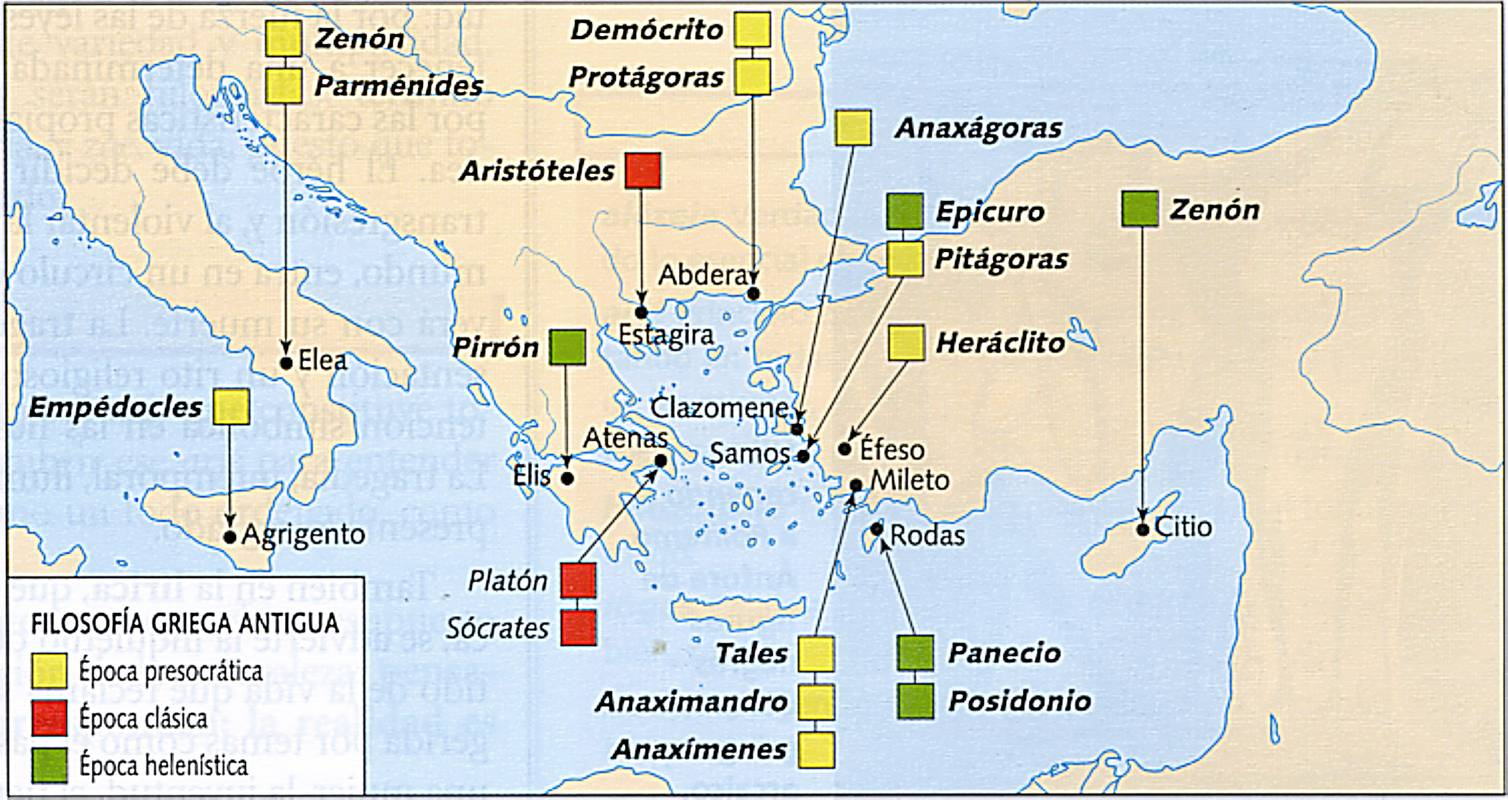 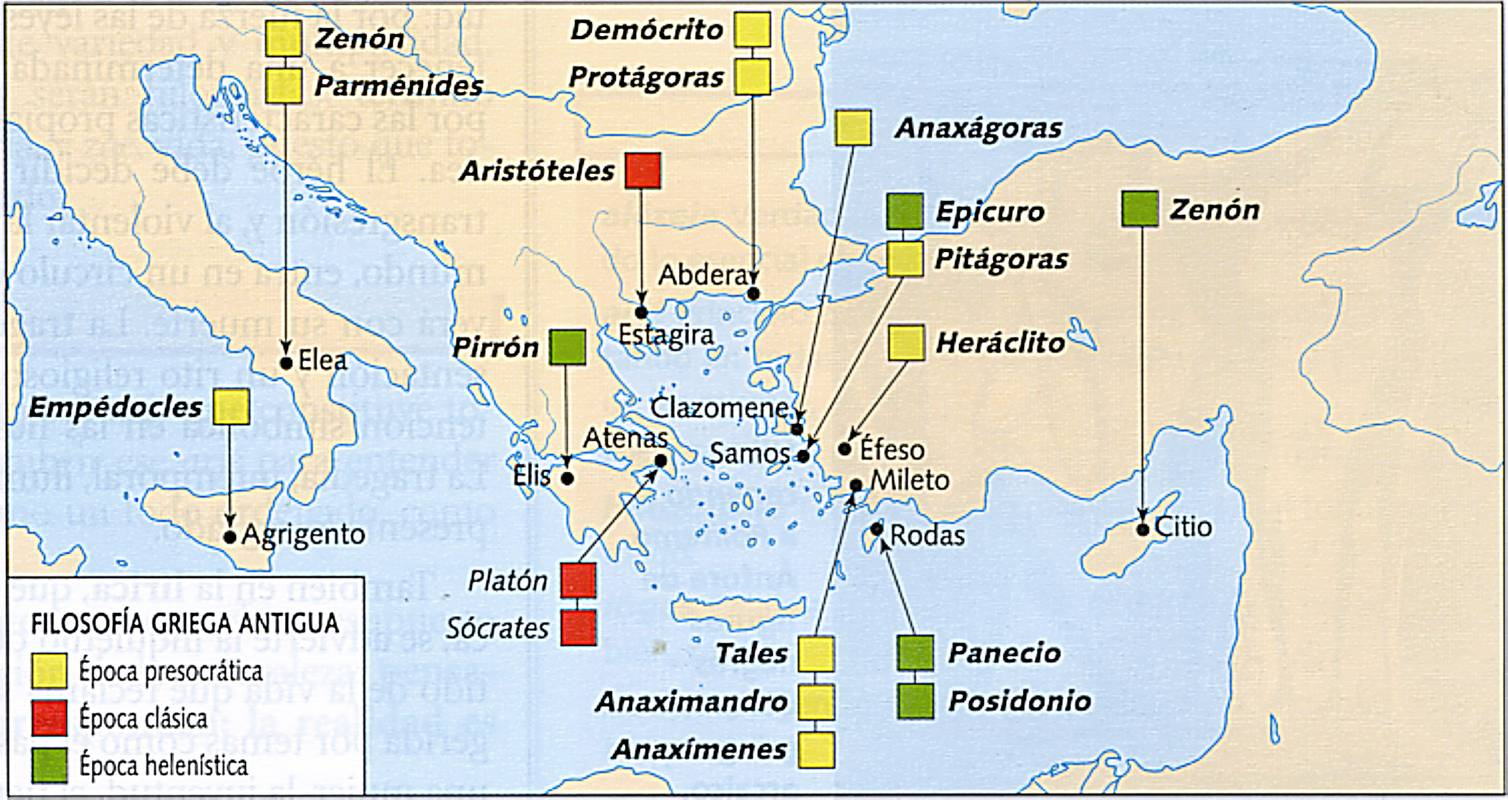